Introducing the cane
The cane can be part of an overall O&M programme
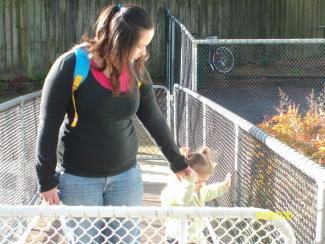 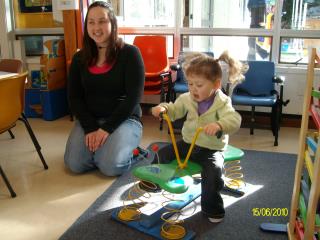 When to introduce a cane is a family and team decision
We believe early is best but it must be positive for the child and family
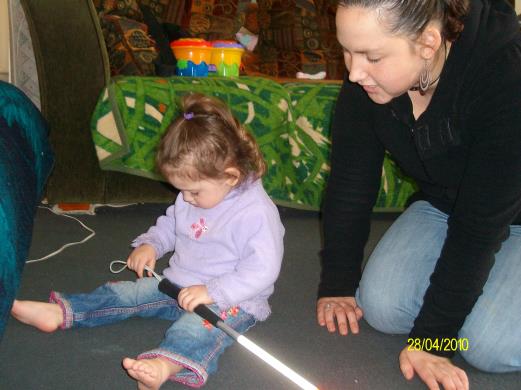 Take Time and keep it low key!
Explore it and play with it
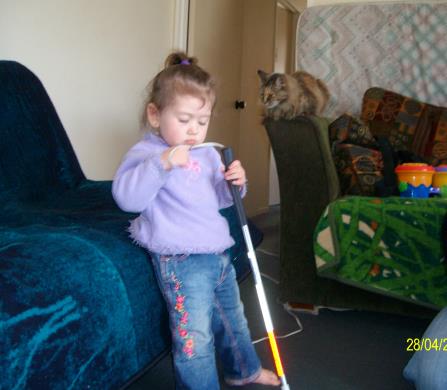 Play games and don’t worry if it isn’t used properly
It’s about making the cane a normal part of the day and routine
Bonk things with it
Tap a drum
Put it in the buggy
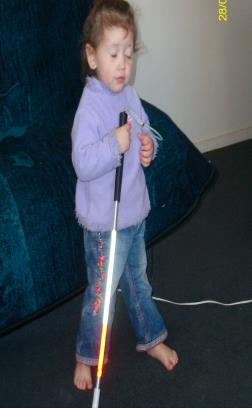 Have a place to hang it so the child can help get it as part of the routine
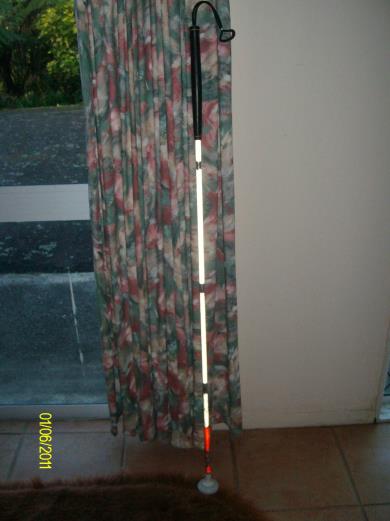 Personalise your cane
You can hang a toy on it
Give it a name
Decorating it with stickers is always fun too!
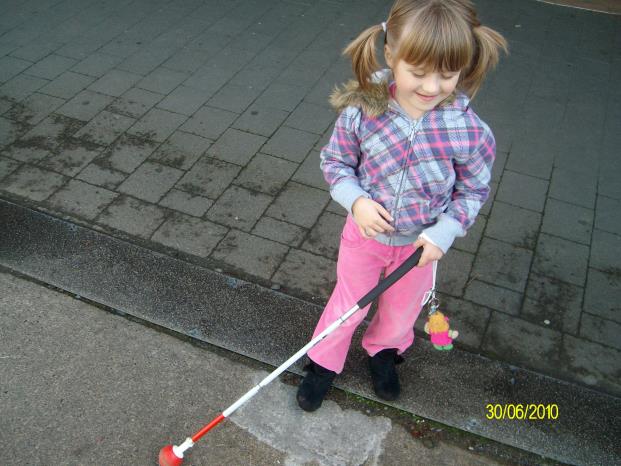 Use other techniques with the cane to explore the exciting world!
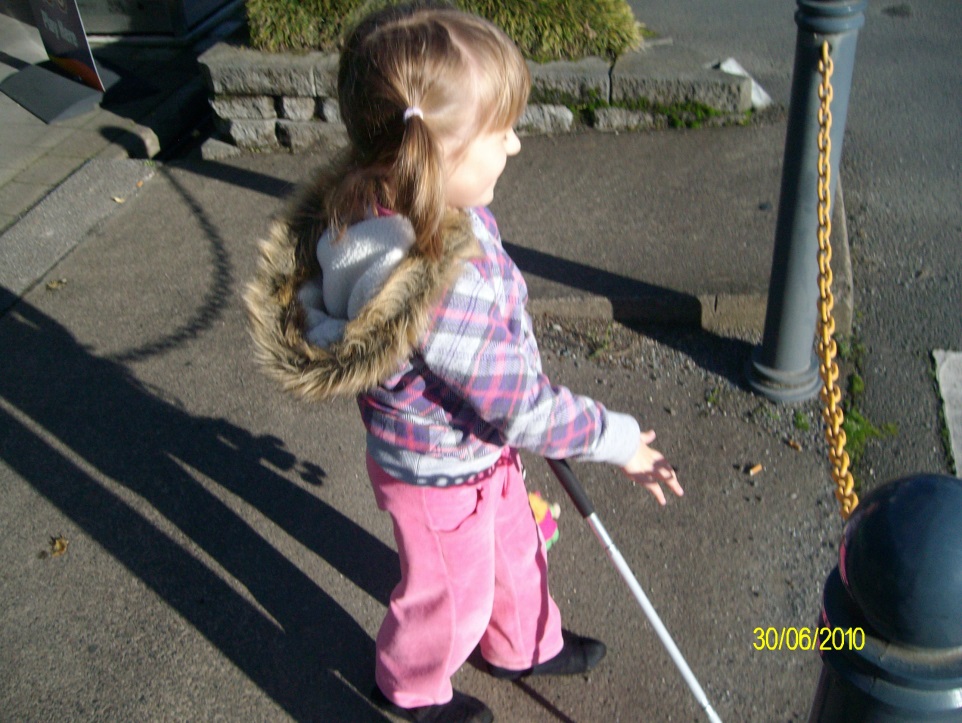 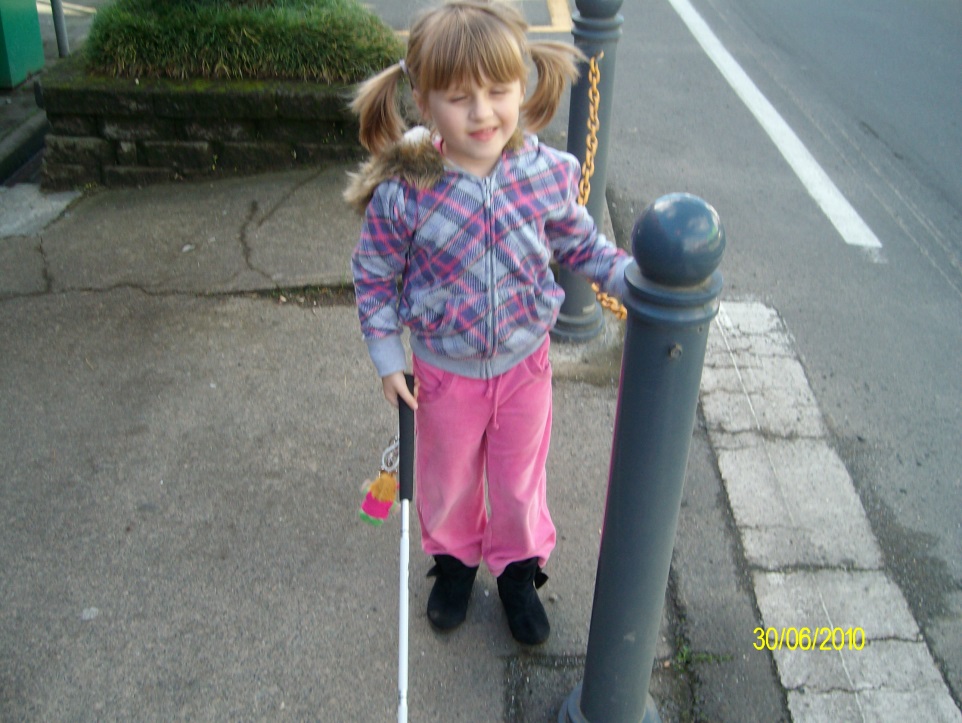 Self protection
Trailing
Have a motivating reason for using it!
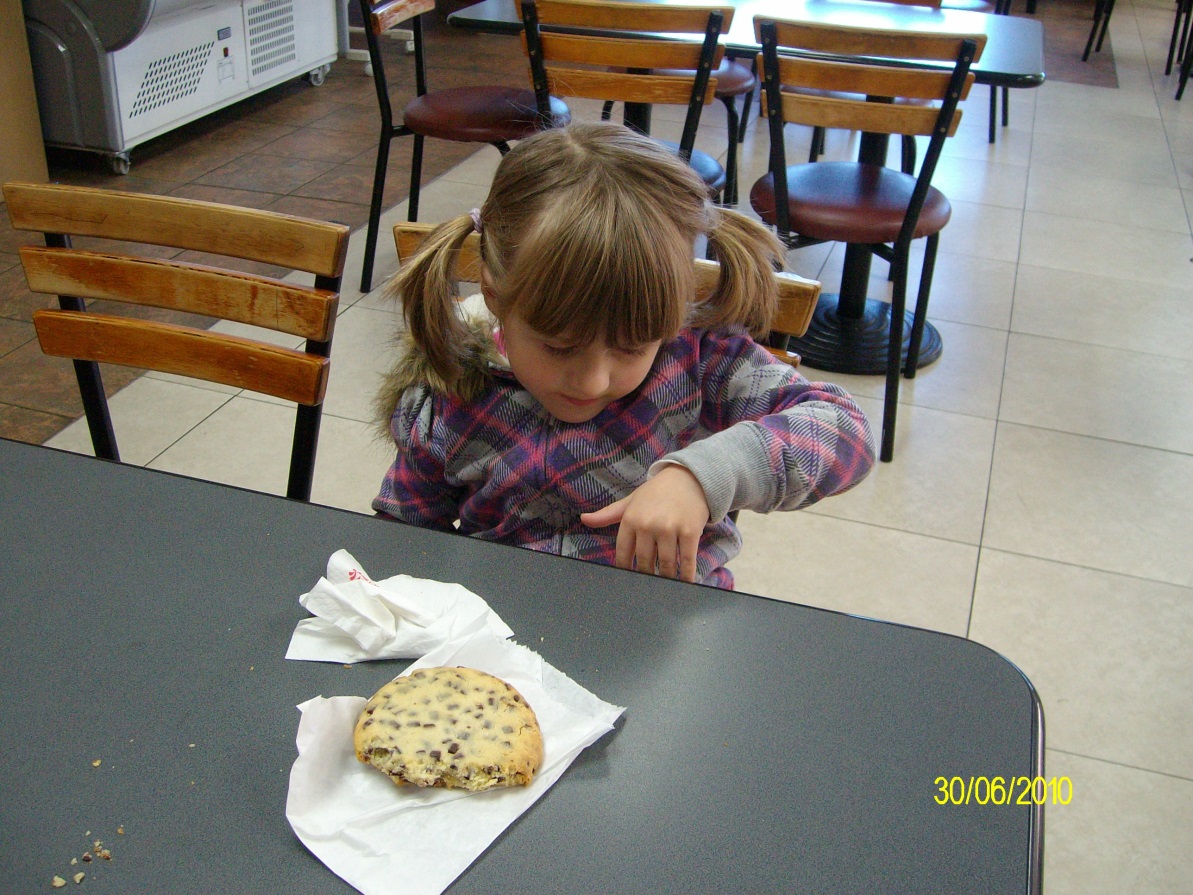 Check with your local Resource Teacher Vision for more information
Developed by Moving Forward Ltd and BLENNZ, 2014